Fragile Environments
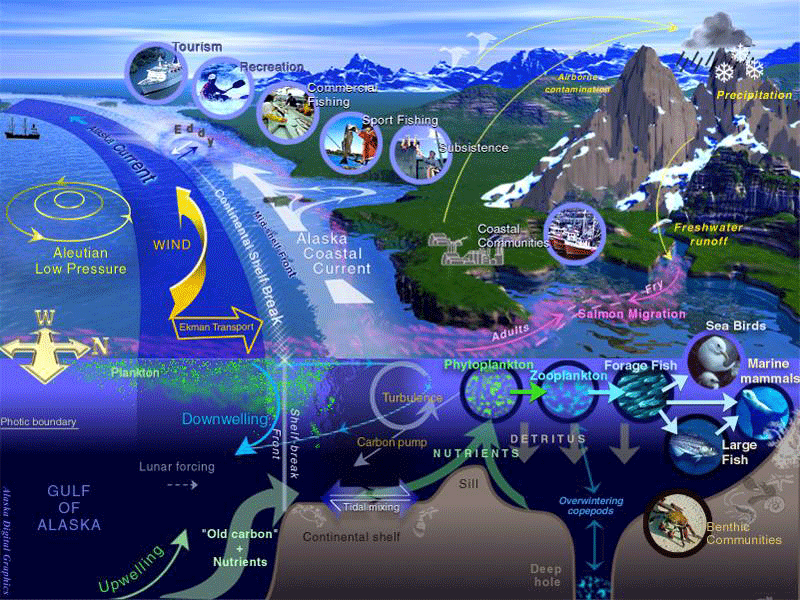 An ecosystem has specific characteristics that make it unique.
These are:
The Atmosphere, climate
Rocks, Soil
Vegetation (flora), Animals (fauna)
Water
Use by people
Any change in one of these characteristics can affect all the others.  This is why an ecosystem is a FRAGILE ENVIRONMENT.
Draw a quick brainstorm of all the ways humans can affect their ecosystems:
Human actions can affect the environment in many ways…..
Add Below Your Brainstorm in BOLD…Deforestation
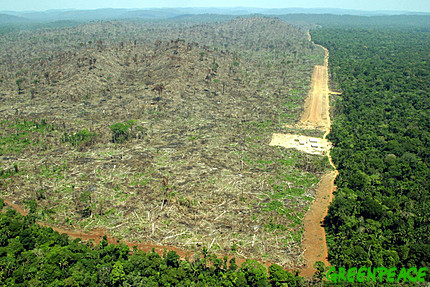 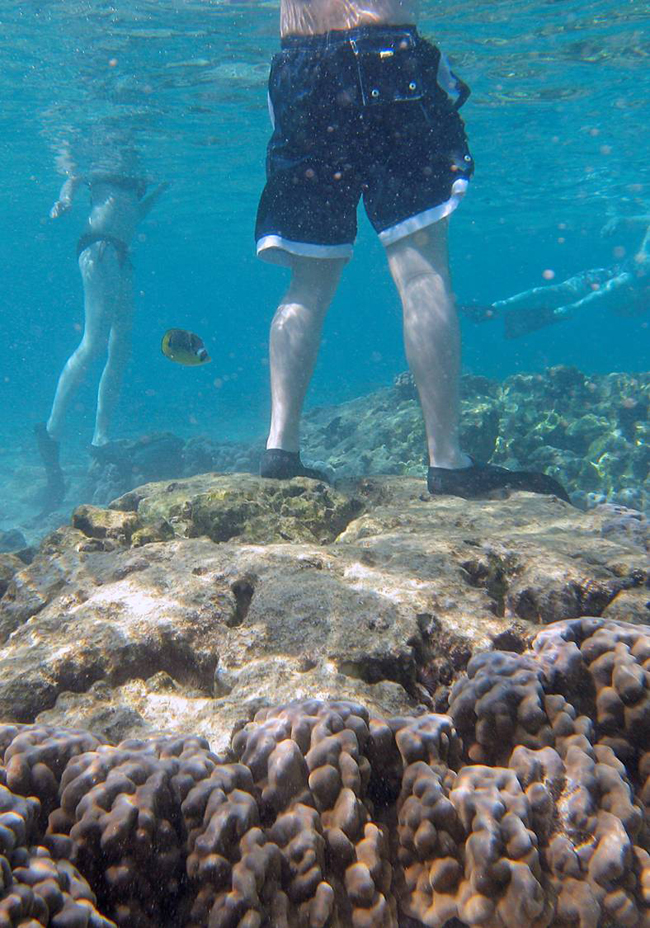 Tourists destroy the environment they have come to see!
Producing too much waste
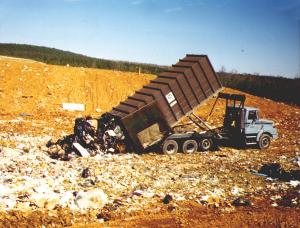 Light pollution - energy is wasted
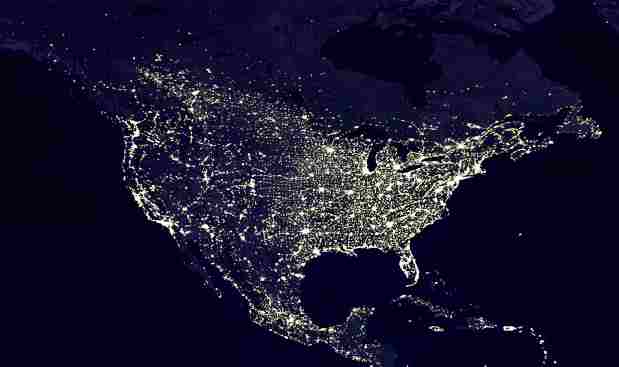 Oil spills cause water pollution
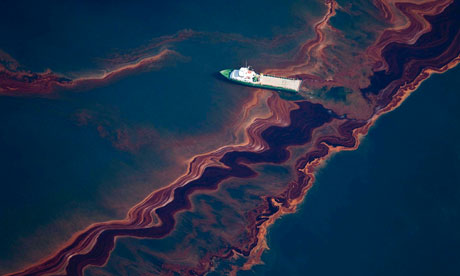 Factories and cars cause air pollution
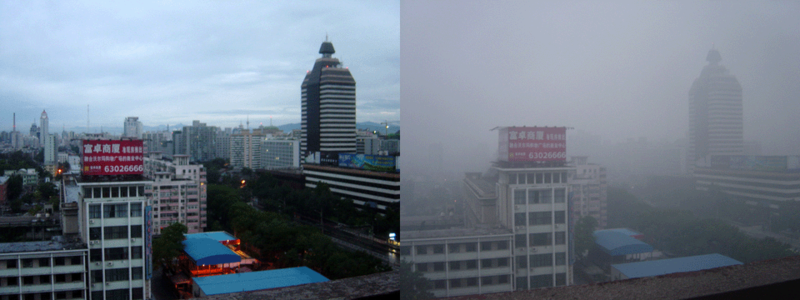 Global warming- Ice caps melting
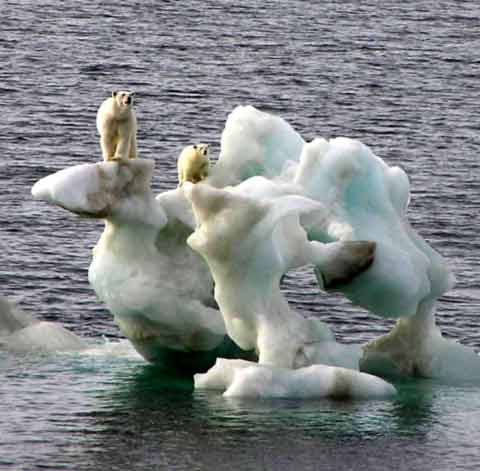 Desertification – Overfarming, land becomes a desert
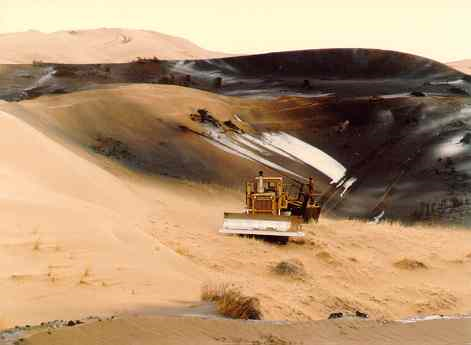 No bio diversity - Only one crop means no other animals or plants can live in the area
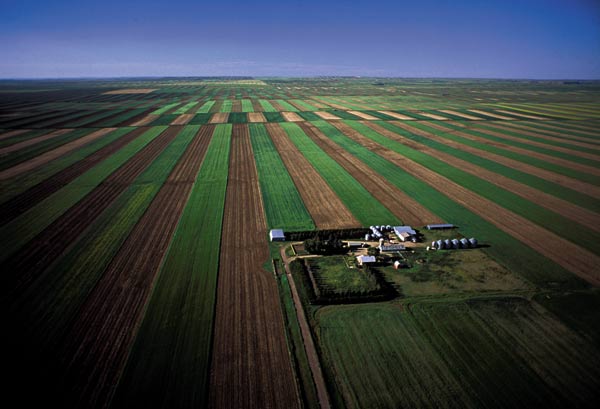 Chemicals from factories travel in the atmosphere to fall as acid rain on forests many miles away.
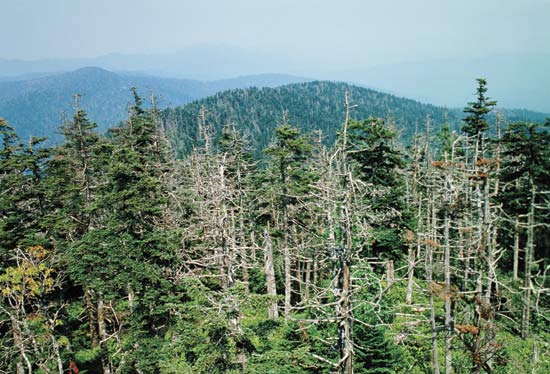 ALL of these effects are the result of two phenomenon:
Resource Consumption - what are resources?
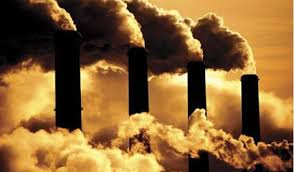 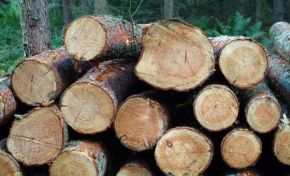 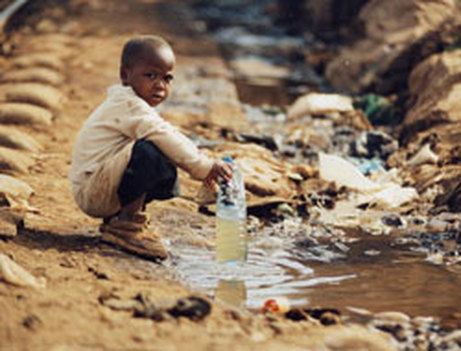 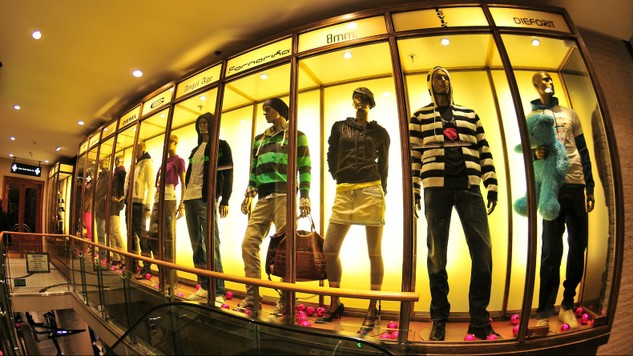 Population Growth: more people means more of these processes!!
Fragile Environments:
Are biomes or ecoregions under threat from change, damage or unsustainable use. 

Environments are fragile for two reasons:
They are very sensitive to the basic presence of people (ie: in semi-arid regions)

They are made fragile by large-scale exploitation (ie: rainforests)
From the website:
Click on the link “ WWF’s Terrestrial Ecoregions”
Browser through the regions and choose two
For each, in your notebook provide:
A short description of ecoregion (4-5 sentences)
(climate, temperature, flora and fauna, one example)

b) A description of the “sensitivity to disturbance”
(2-5 sentences, depending on the region)
1
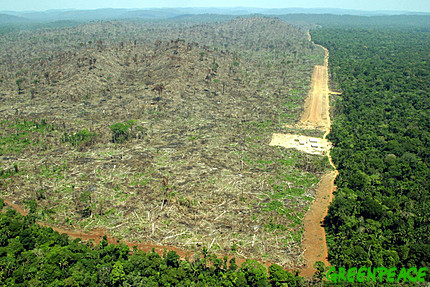 2
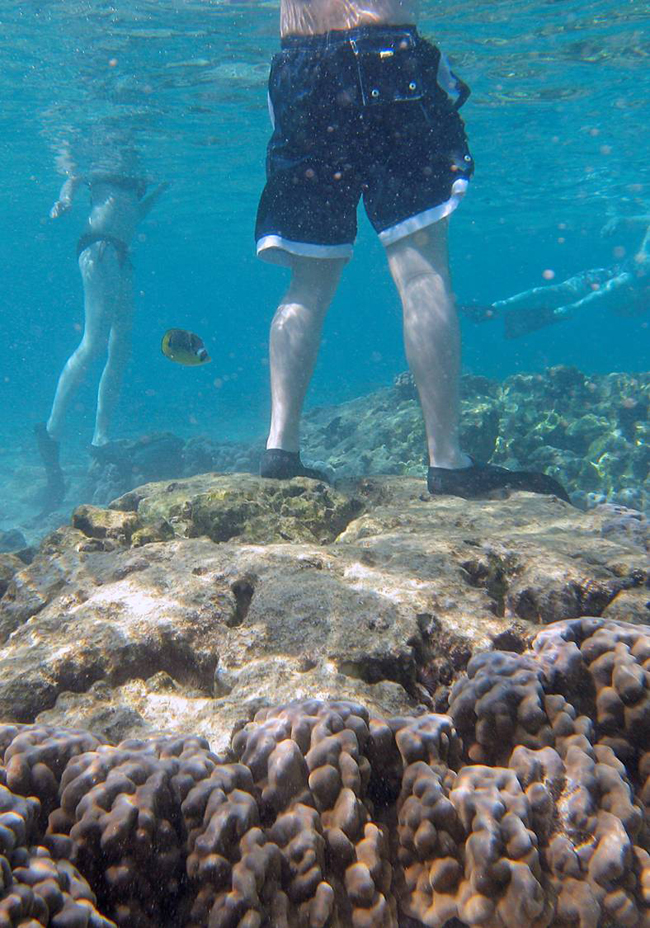 3
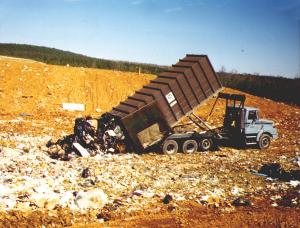 4
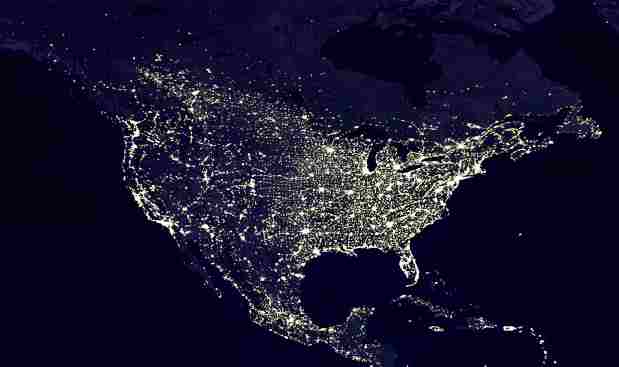 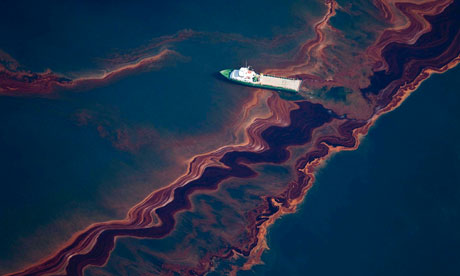 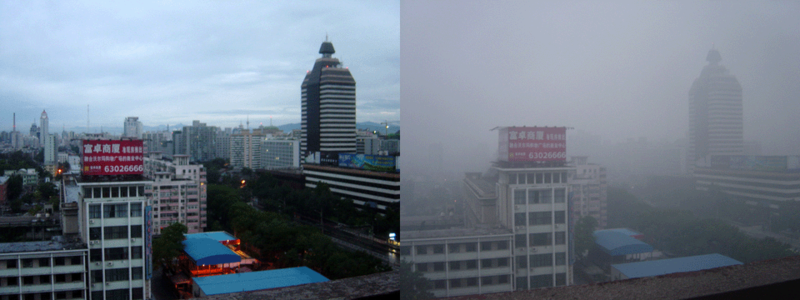 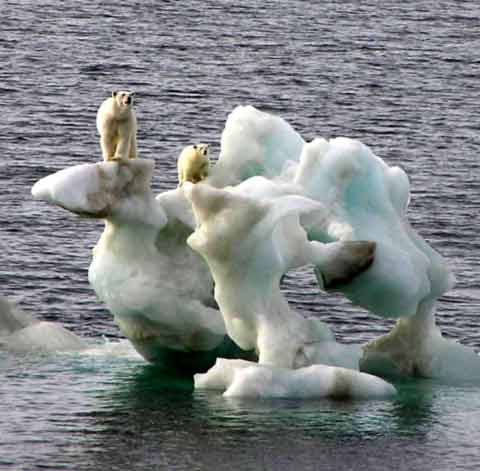 5
6
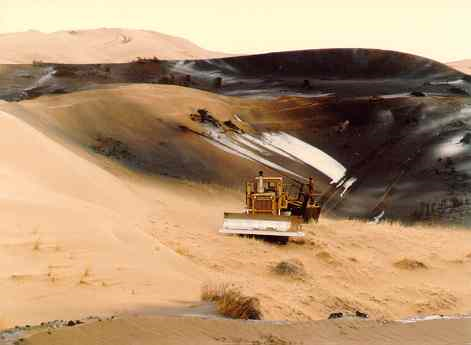 7
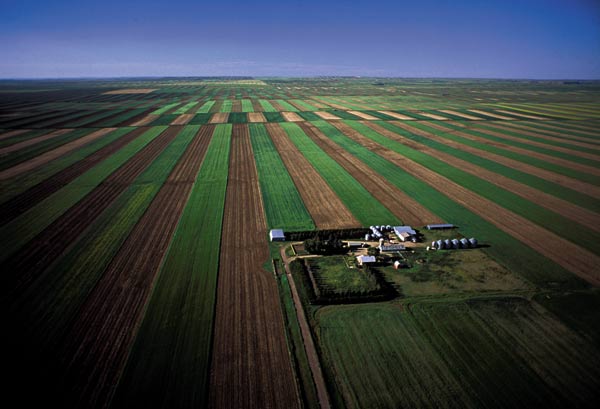 8
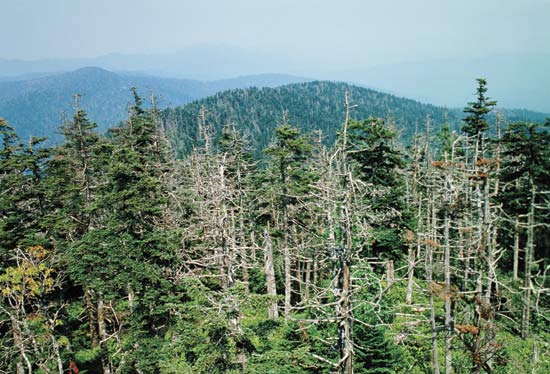